logo
Simple business template
Click to add the main title
Contents
0
0
0
1
2
3
Click to add the main title
Click to add the main title
0
1
Click to add the main title
Click to add a subtitle
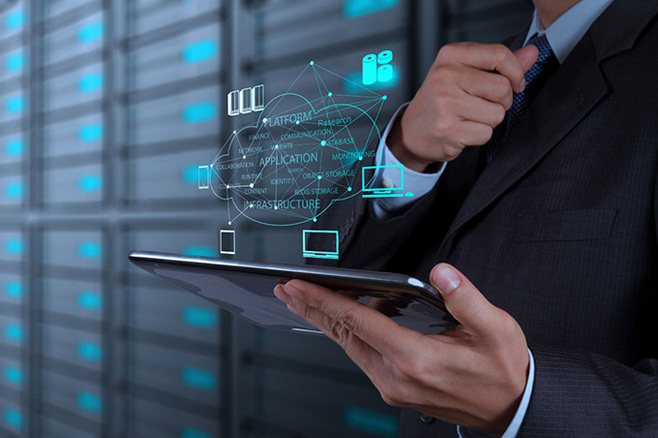 Click to add a subtitle
Click to add a subtitle
Shanghai Rip Advertising Co., Ltd. is China's first boutiquePpt
Shanghai Rip Advertising Co., Ltd. is China's first boutiquePpt
Shanghai Rip Advertising Co., Ltd. is China's first boutiquePpt
Shanghai Rip Advertising Co., Ltd. is China's first boutiquePpt
Click to add a subtitle
Shanghai Rip Advertising Co., Ltd. is China's first boutiquePptDesign agency,Top design leads the times
Shanghai Rip Advertising Co., Ltd. is China's first boutiquePptDesign agency,Top design leads the times
50%
60%
40%
40%
Shanghai Rip Advertising Co., Ltd. is China's first boutiquePptDesign agency,Top design leads the times
Shanghai Rip Advertising Co., Ltd. is China's first boutiquePptDesign agency,Top design leads the times
0
2
Click to add the main title
Click to add a subtitle
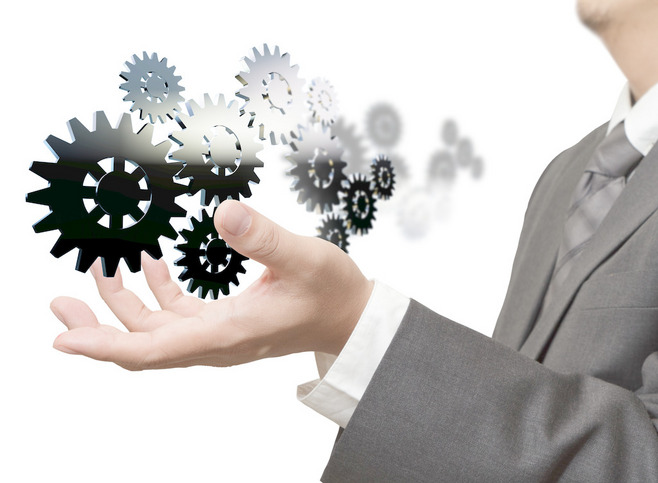 1
Shanghai Rip Advertising Co., Ltd. is China's first boutiquePpt
2
Shanghai Rip Advertising Co., Ltd. is China's first boutiquePpt
3
Shanghai Rip Advertising Co., Ltd. is China's first boutiquePpt
4
Shanghai Rip Advertising Co., Ltd. is China's first boutiquePpt
Click to add a subtitle
Click to add a subtitle
Click to add a subtitle
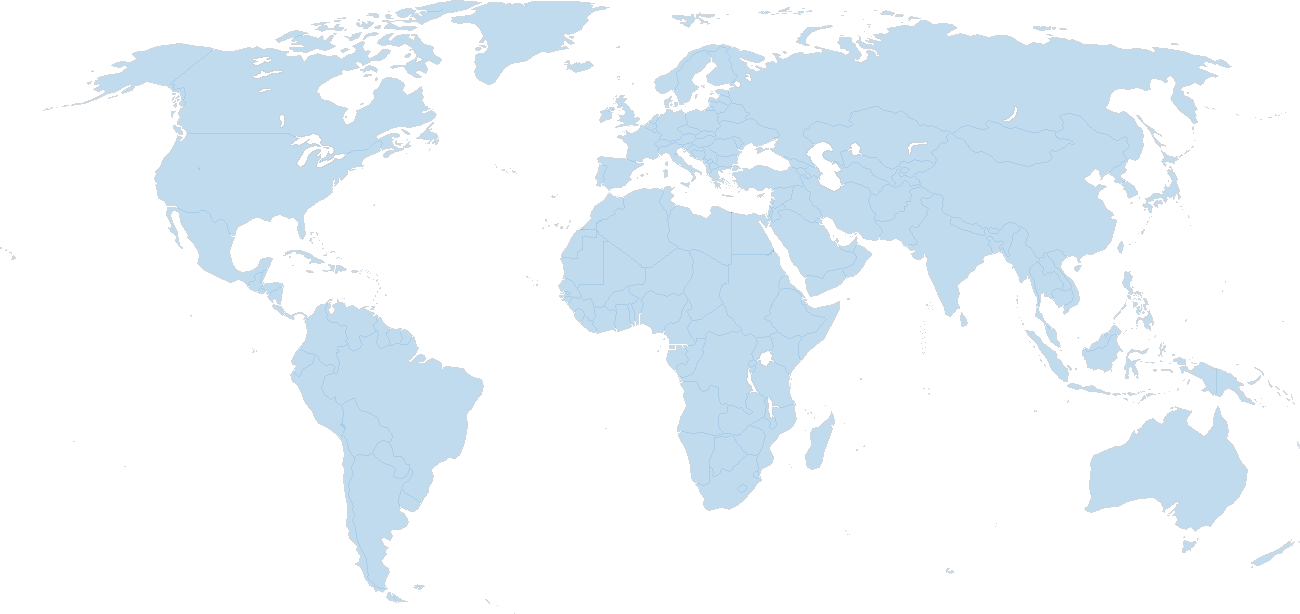 Shanghai Rip Advertising Co., Ltd. is the first in China
Shanghai Rip Advertising Co., Ltd. is the first in China
Click to add a subtitle
Click to add a subtitle
Shanghai Rip Advertising Co., Ltd. is the first in China
Shanghai Rip Advertising Co., Ltd. is the first in China
0
3
Click to add the main title
Click to add a subtitle
Shanghai Rip Advertising Co., Ltd. is China's first boutiquePptDesign agency,Top design leads the times to the fashion sharp shop advertising public
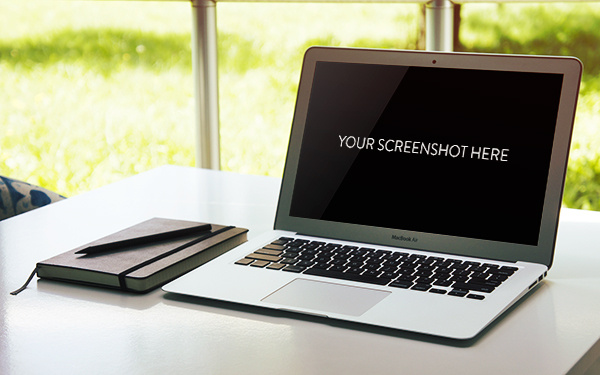 Shanghai Rip Advertising Co., Ltd. is China's first boutiquePptDesign agency,Top design leads the times fashion sharp shop advertising public-collar advertising public-collar era fashion sharp shop advertising public sharp shop advertising
Shanghai Rip Advertising Co., Ltd. is China's first boutiquePptDesign agency,Top design leads the times to the fashion sharp shop advertising public
Click to add a subtitle
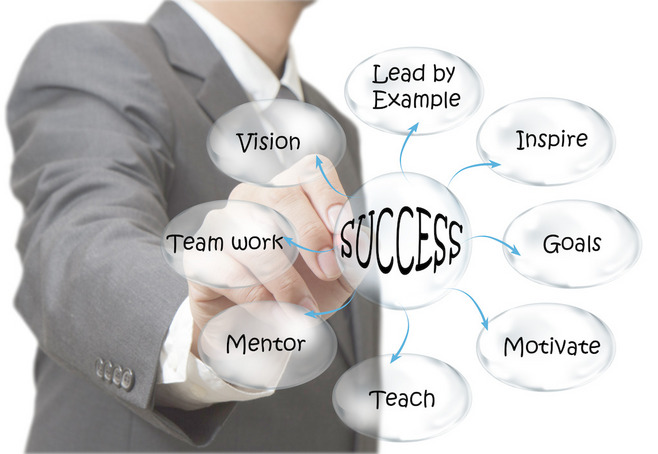 Click to add a subtitle
Shanghai Rip Advertising Co., Ltd. is China's first boutiquePptDesign agency,Top design leading the times fashion and trend, the best aesthetic design, Shanghai Rip Advertising Co., Ltd. is China's first boutiquePptDesign agency top design to lead the times fashion and Shanghai Sharp advertising to lead the times fashion and Shanghai Sharp advertising to lead the times fashion
Thank you
Watch
logo
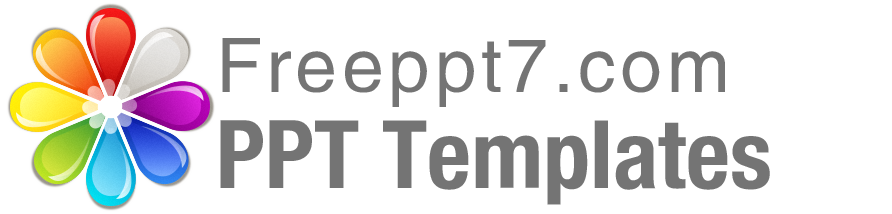 Best PPT templates for free download
https://www.freeppt7.com
Give-a-top icon6
12common in ChinaSocial networking sitesIcon
Give-a-top icon7
Super utility icons for finance1
Give-a-top icon8
Preschool educationCommon simple-pen line icons